PENGENALAN MIKROSKOP&SITOLOGI
Dr.Sherly Usman.,M.Sc
Bagian Histologi dan Biologi sel
Program Studi Pendidikan Dokter
FKIK UMY
2020/2021
MIKROSKOP BINOKULER
MIKROSKOP MONOKULER
BAGIAN & FUNGSI MIKROSKOP
Lengan mikroskop: sebagai frame atau rangka yang memudahkan penggunaan mikroskop ketika pengamatan dilakukan. Begitu juga dengan saat mikroskop dipindahkan dari satu tempat ke tempat lainnya
Makrometer dan mikrometer: makrometer dan mikrometer mikroskop cahaya digunakan untuk memfokuskan lensa pada objek pengamatan baik secara horizontal maupun vertikal. 
·Tuas pengatur kecerahan: tuas ini adalah potensiometer yang terhubung dengan bola lampu di mikroskop yang fungsinya mengatur kecerahan cahaya yang dihasilkan untuk melakukan pengamatan
Lensa okuler: membentuk bayangan nyata yang berasal dari bayangan yang dihasilkan oleh lensa objektif. 
·  Lensa objektif: membentuk bayangan nyata dari suatu objek pengamatan. Jumlahnya ada tiga hingga empat, tergantung pada jenis mikroskop. 
·  Revolver: menyangga lensa objektif untuk mempermudah pengaturan nilai pengamatan dari sebuah mikroskop
·  Meja preparat : sebagai tempat meletakkan objek pengamatan dengan dilengkapi capita tau penjapit
Diafragma: mengatur jumlah cahaya yang masuk dan difokuskan ke objek pengamatan
sitologi
Sel
Sel
stereocilium
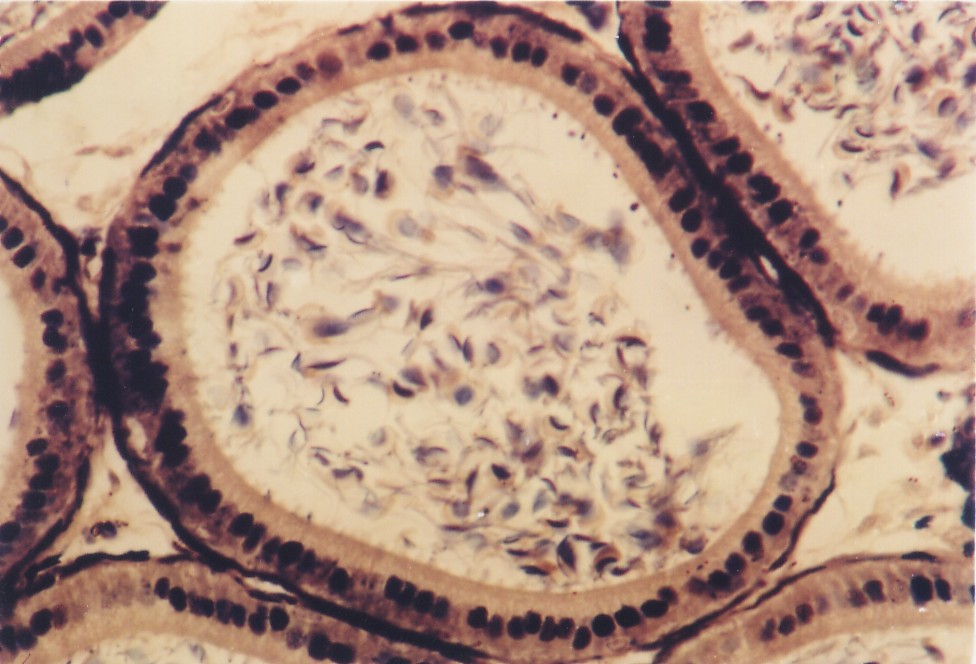 stereocilium
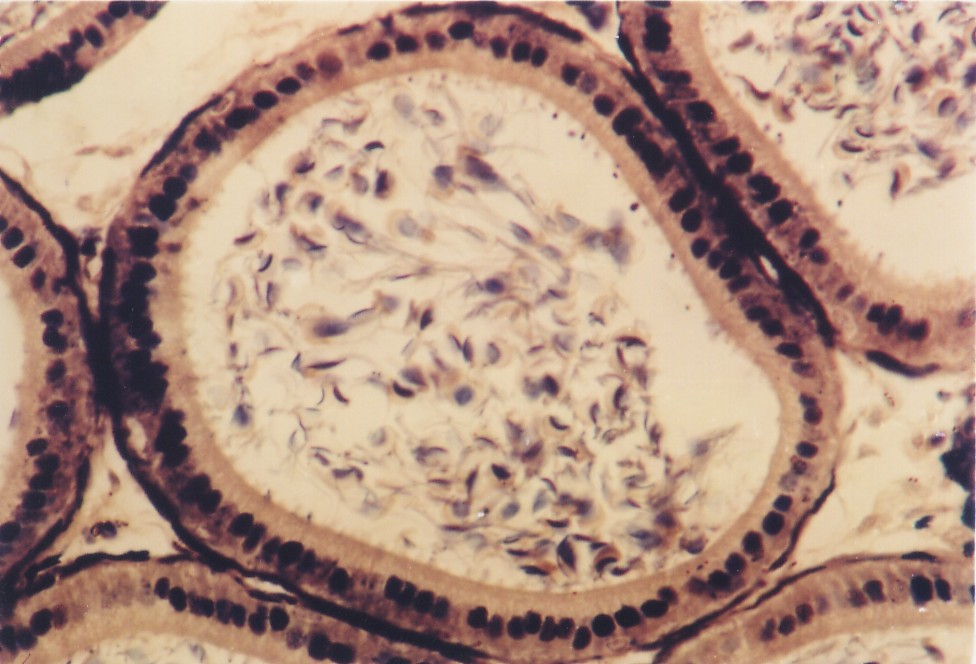 Badan nissel
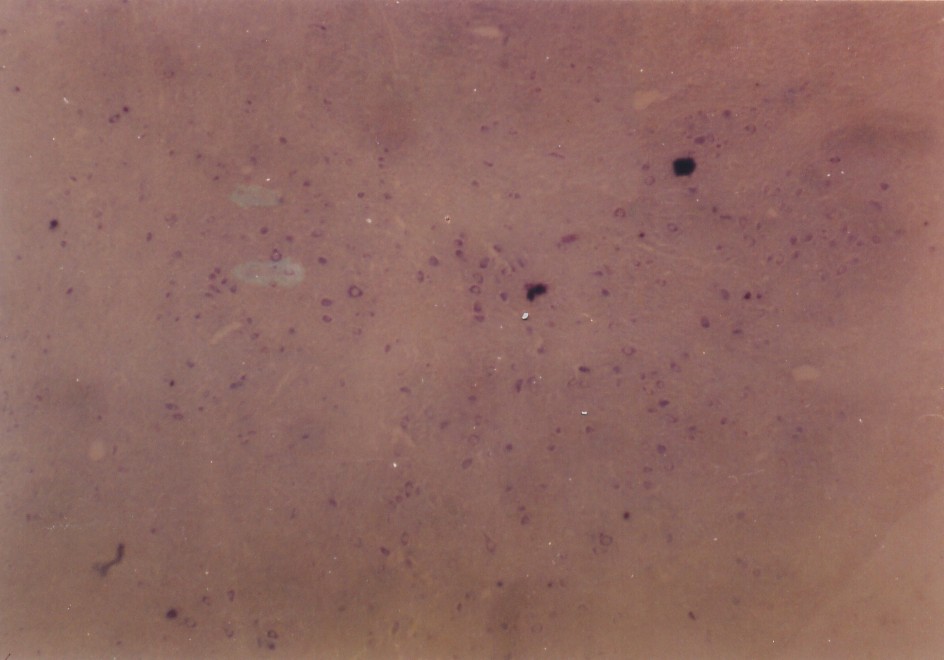 Badan nissel kuat
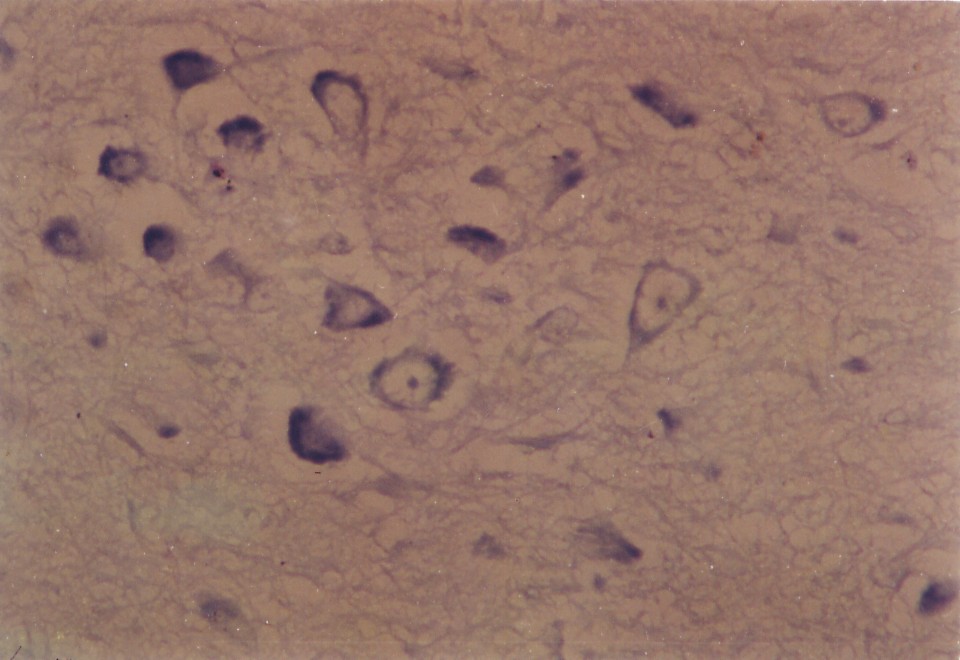 Badan nissel kuat
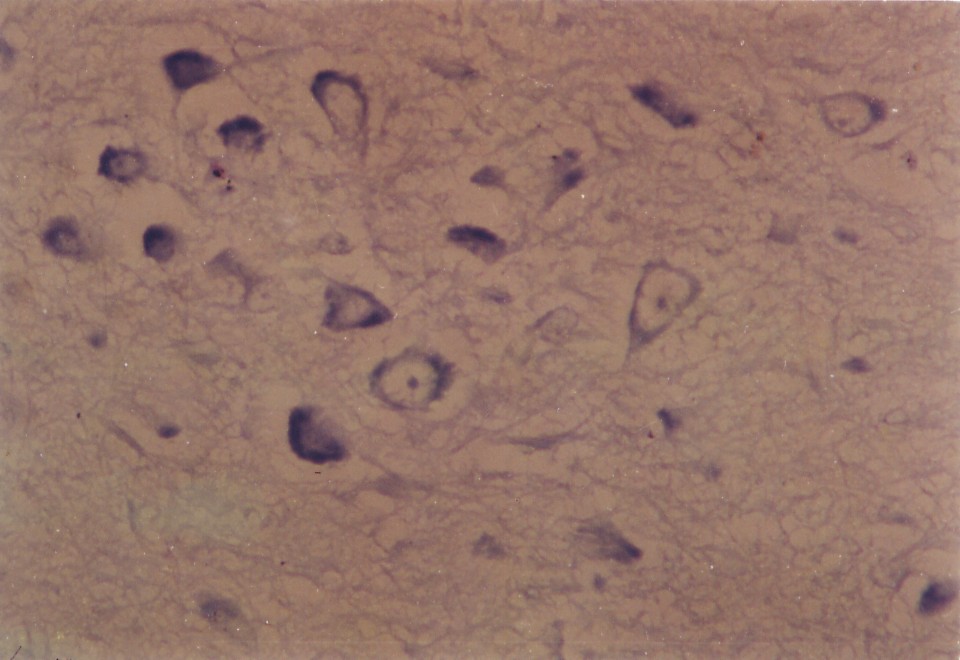 Mitokondria
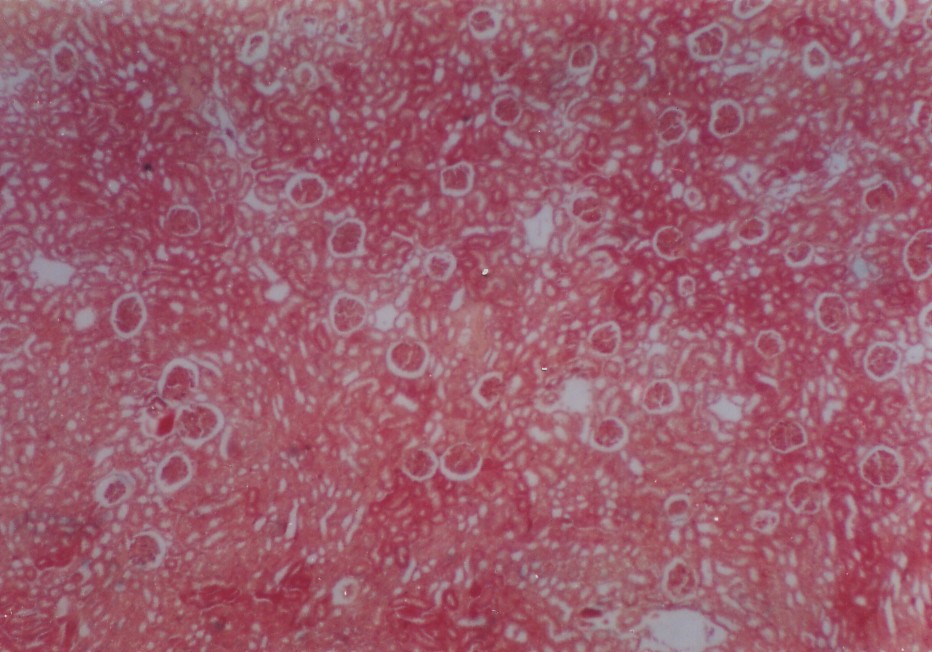 mitokondria kuat
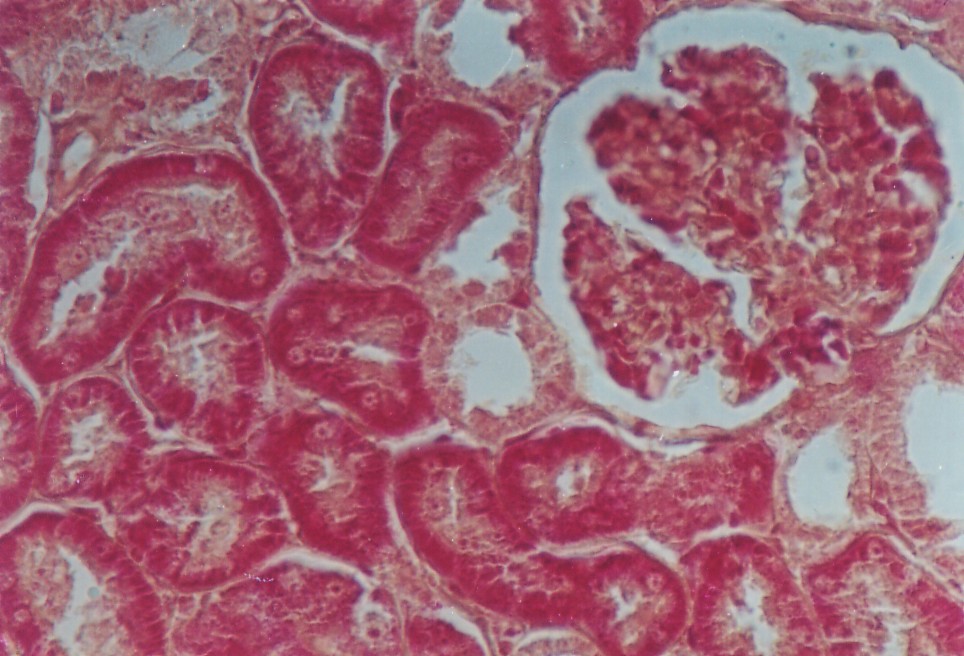 glikogeni
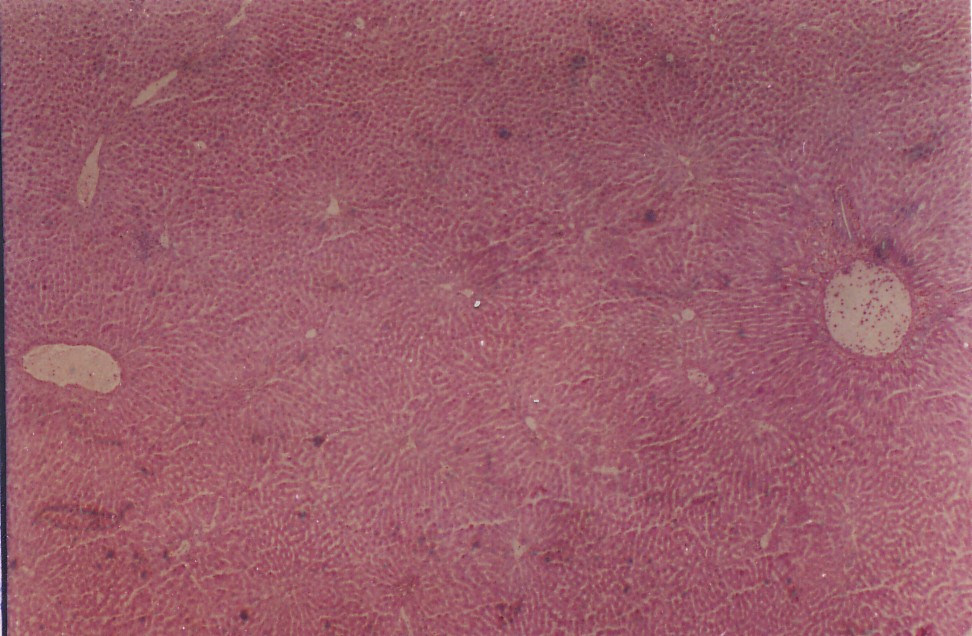 Granula Glikogeni
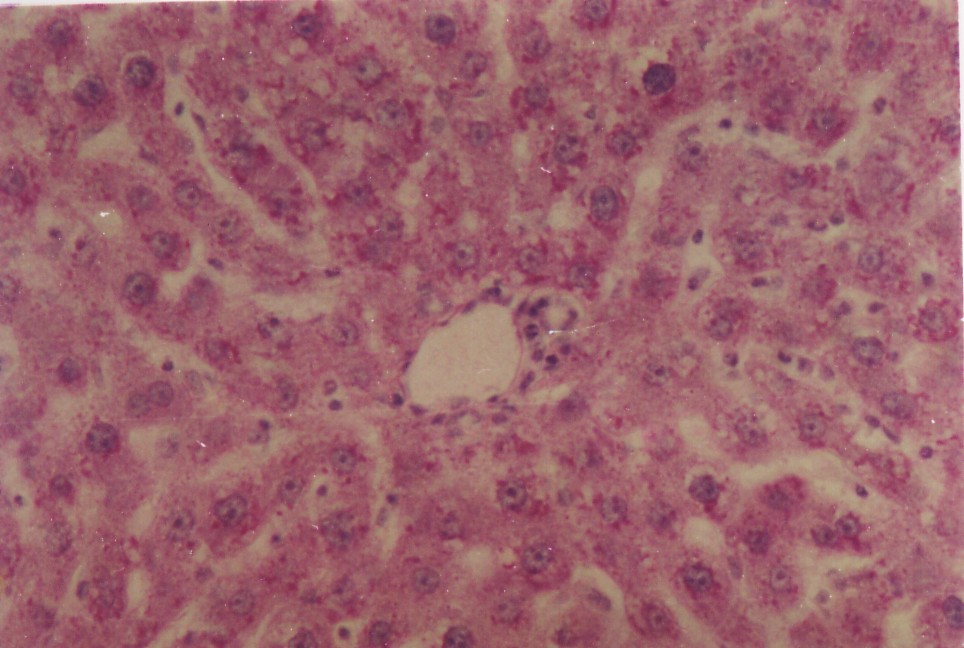 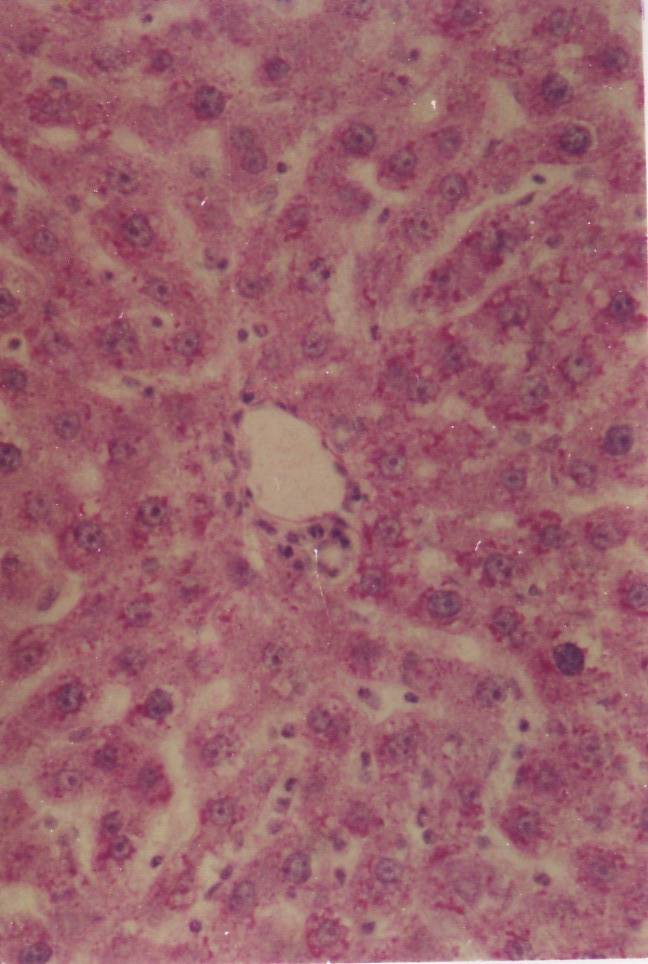 Granula zymogeni
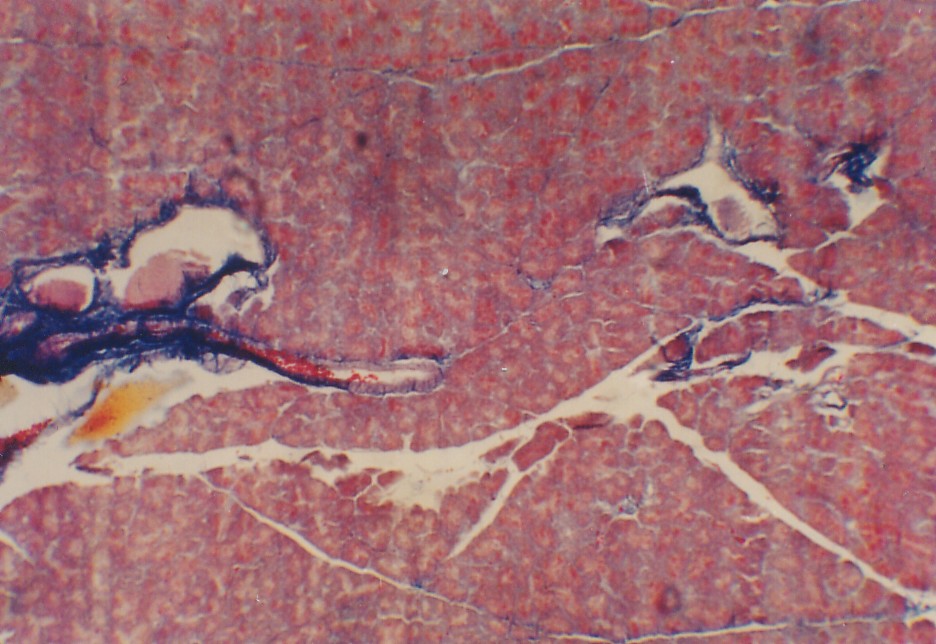 Granula Zymogeni
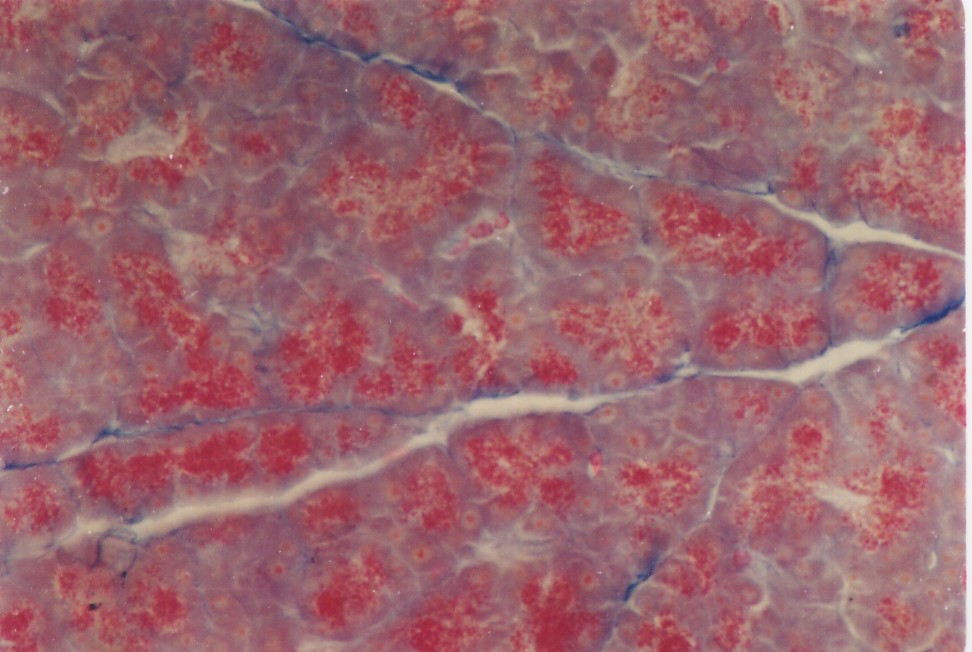 Granula Zymogeni
Granula Zymogeni
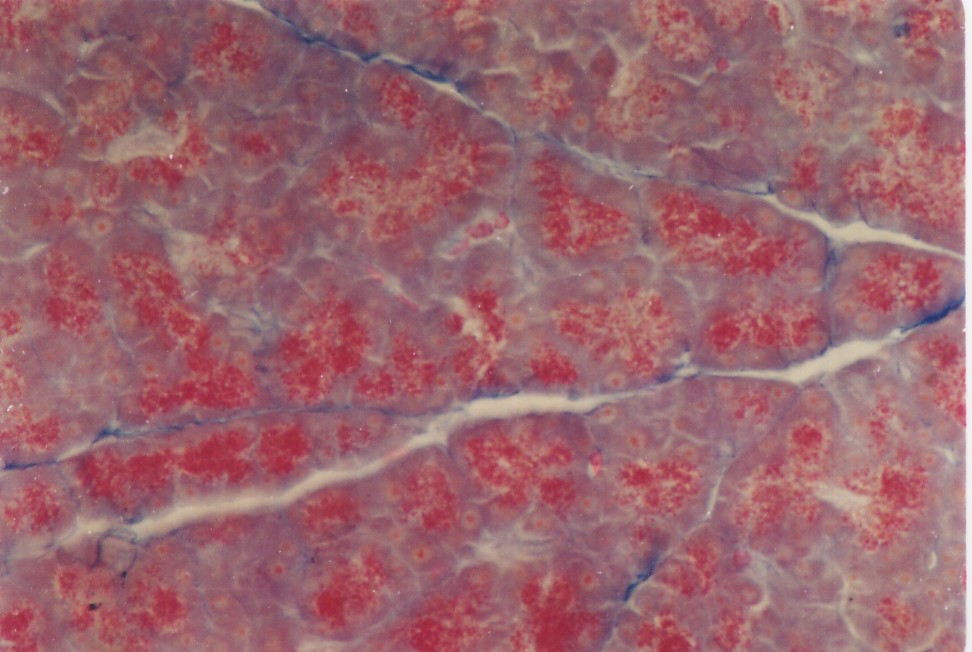 mucinogen
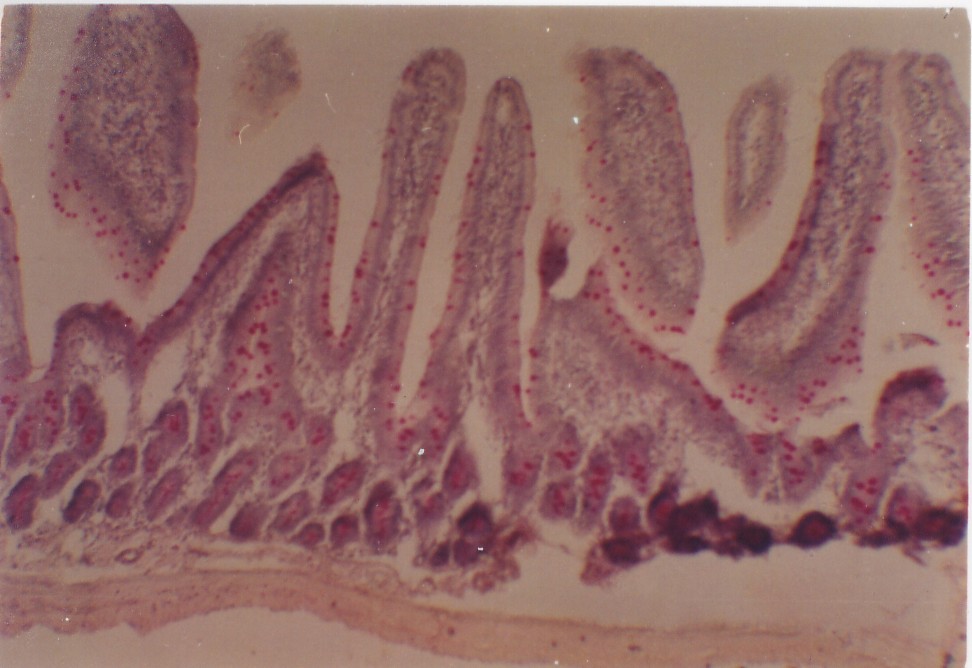 Mucinogen kuat
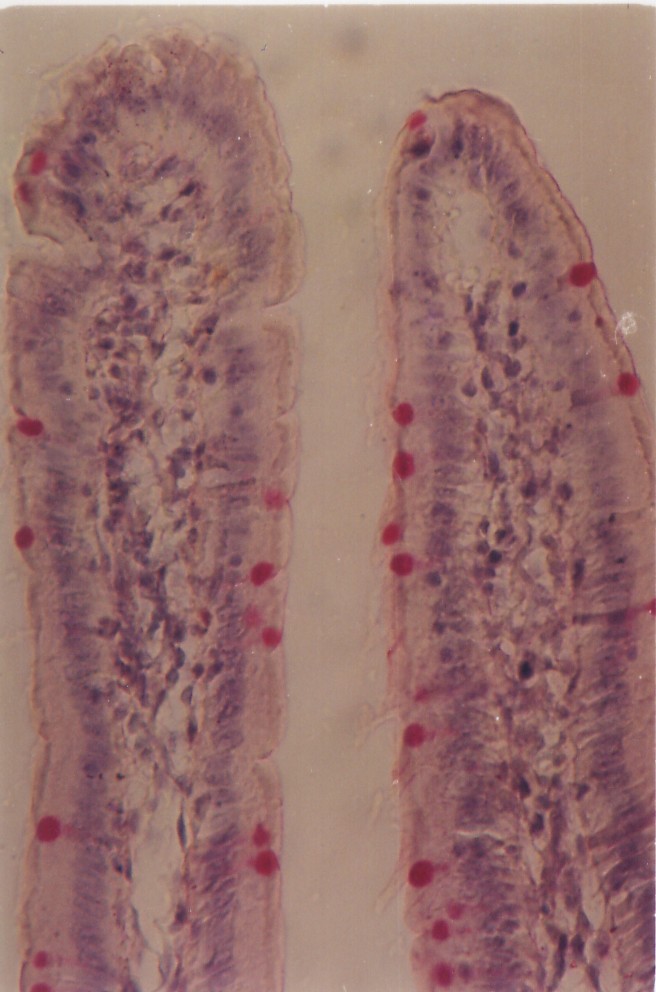 Tetes lemak (dengan Osmium tetraoksida)
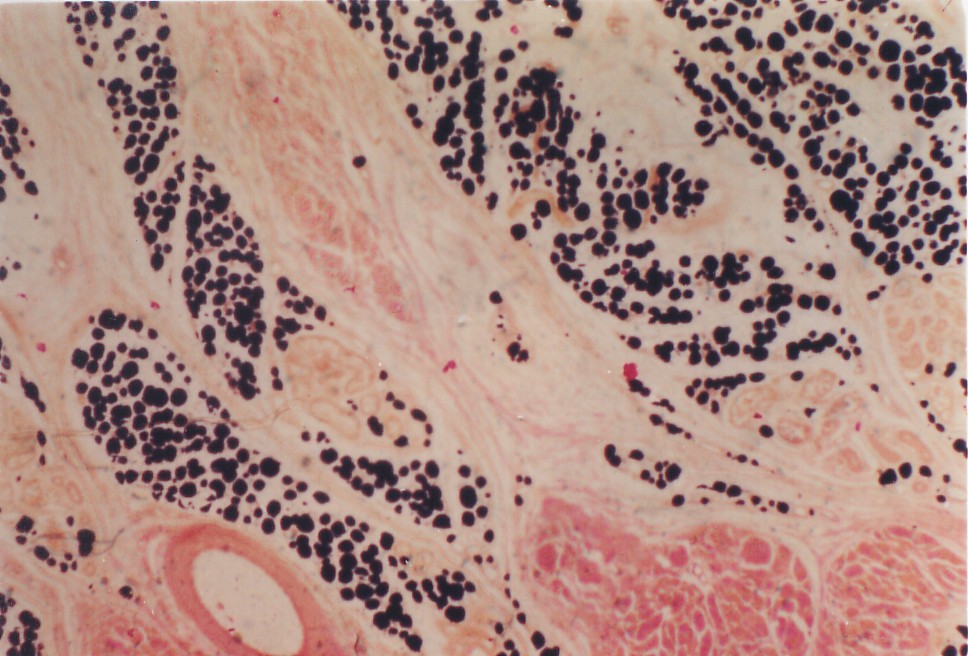 Tetes lemak kuat
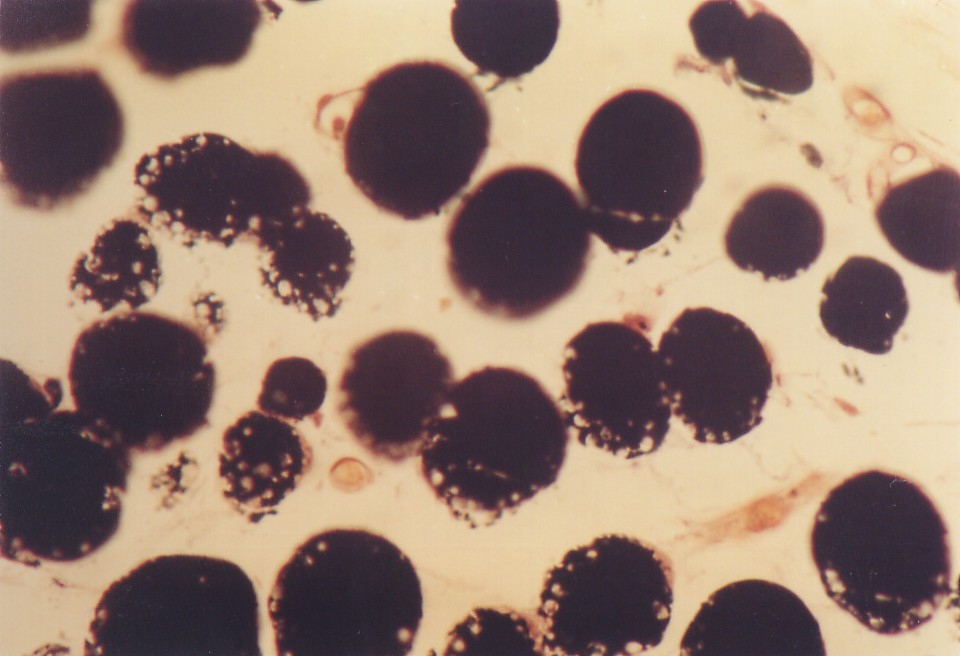 Jar. Lemak (dengan HE)
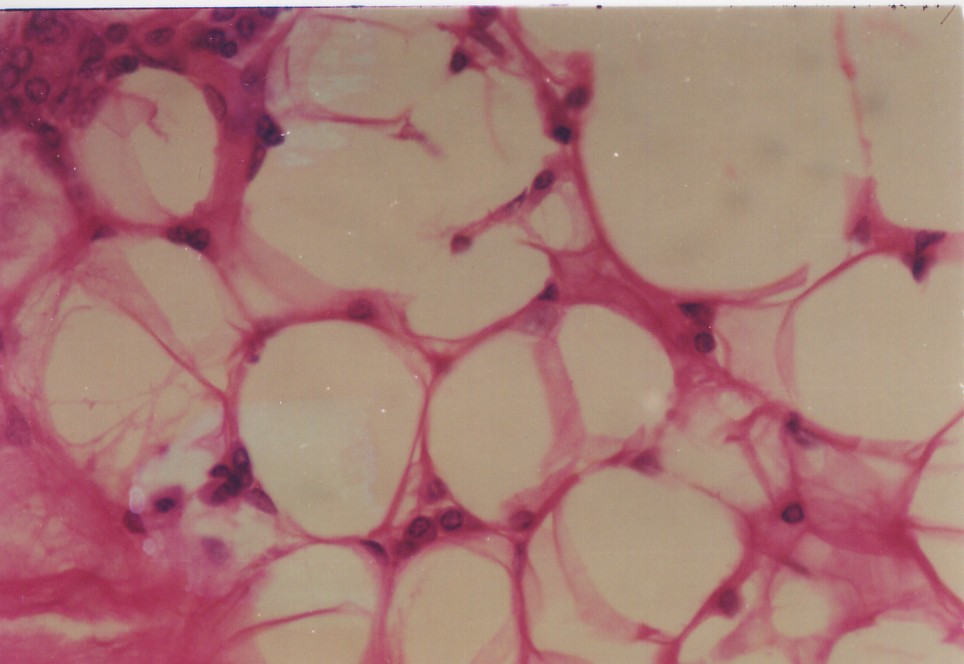 ALHAMDULILLAH
SEKIAN DAN TERIMA KASIH